Goal for the Day
Prepare for farm and refinery tours

Make the most of the farm and refinery tours
	-have questions ready*
2
Agenda
8.30 am	Preparation for Today’s Tour
Noon 		Lunch
1 pm 		Farm Tour
2.30 pm 	Ethanol Refinery Tour
3
Introductions
NDSU Extension
My Position
My Work
Economics
‘The study of the allocation of scare resources among alternative ends to satisfy insatiable human wants.’
5
Unicorn Fuel
There is no perfect fuel, there never will be.

There will always be costs, alternatives, choices.

Technology, consumer preferences, and resource availability is always changing.
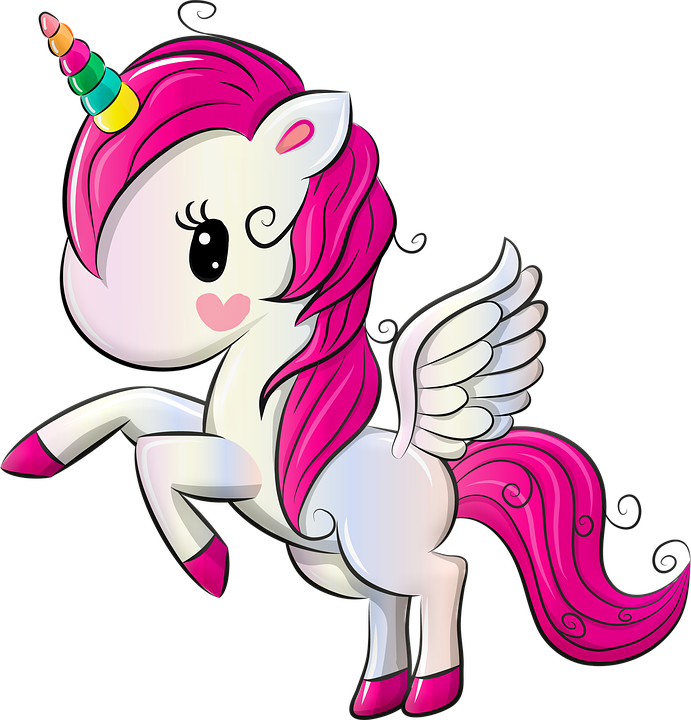 6
Energy Transition
Civilization is currently undergoing a major energy transition
	Rise of renewables and storage
	Decline of fossil fuels

But hasn’t it been doing this since the development of steam power 400 years ago?
7
Dimensions of Sustainability
8
Corn production
9
So what do you know 
about modern corn production?
10
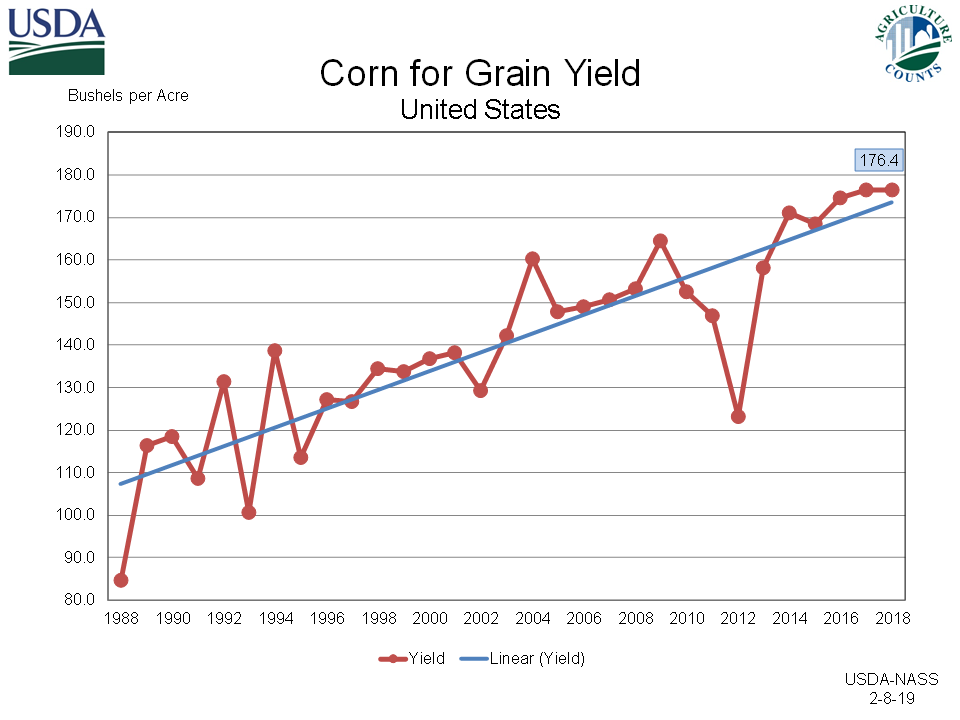 11
Corn Advantages
C4 crop

Relatively energy dense

Storable/transportable

Hybrid – naturally protects intellectual property

Most well-understood organism on the planet

Industries invested in improving production and processing/existing markets for the crop
12
C4 Plants
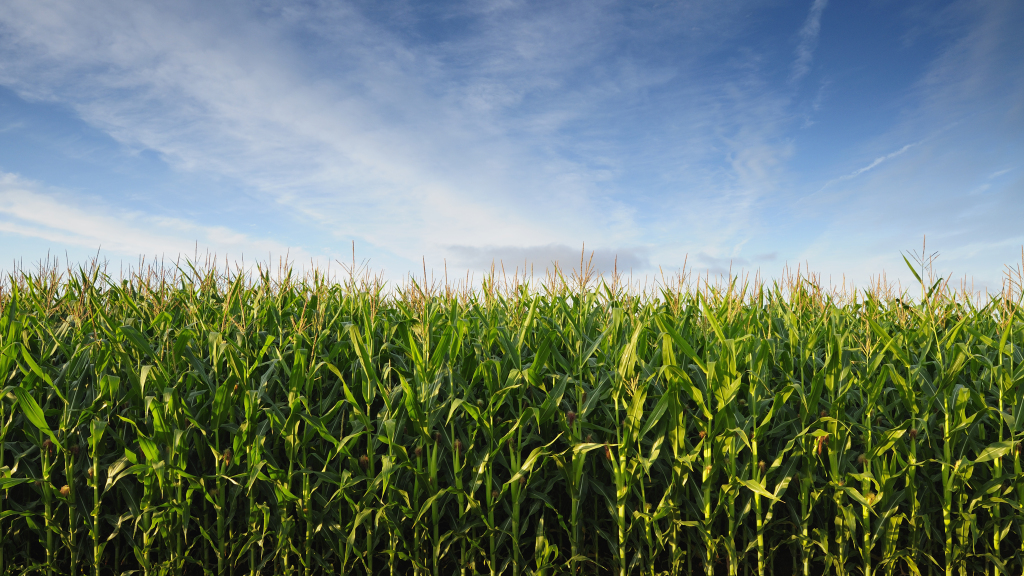 C4 plants (eg corn and sugarcane) are very photosynthetically efficient,

that is they convert solar energy from the sun into chemical energy than other plants

Energy is stored as starch in corn
13
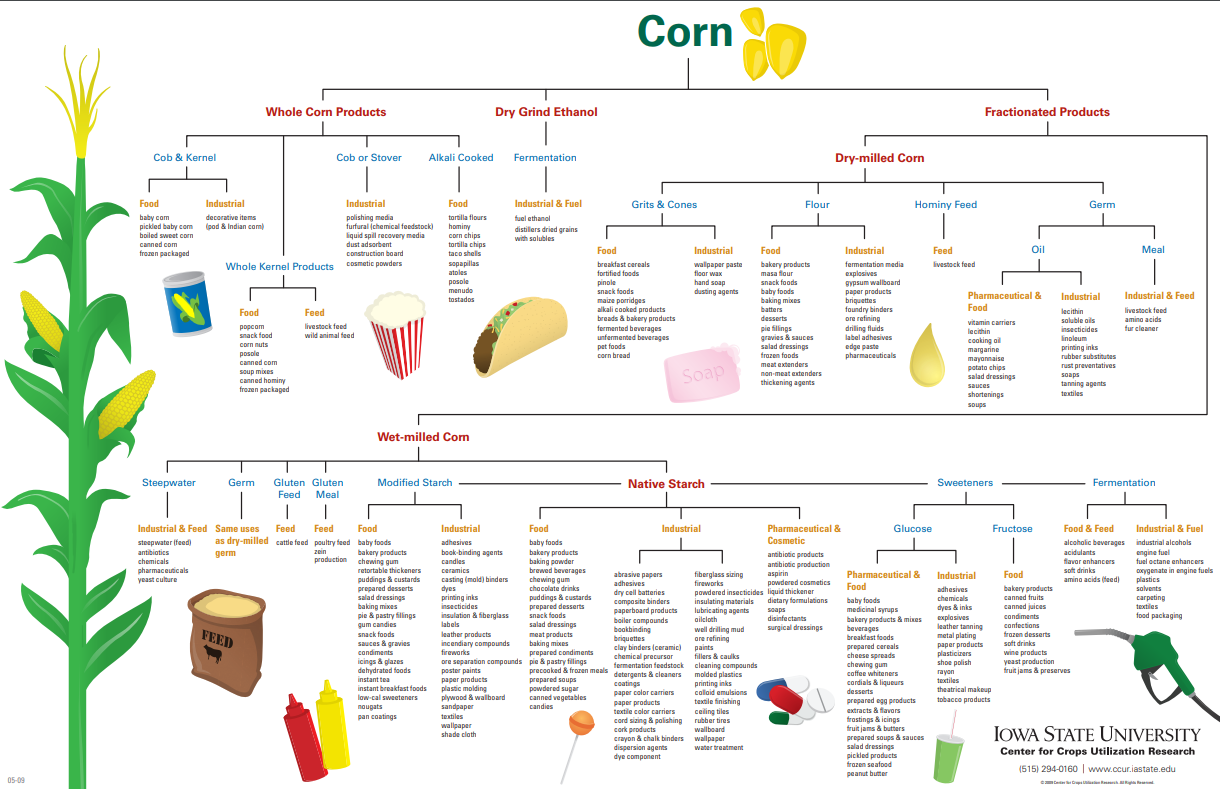 14
North Dakota Corn
Shorter growing season and fewer growing degree days than the central corn belt.

More recently: 
New, shorter season varieties
Change in climate – wetter, longer, warmer growing seasons
Higher prices
15
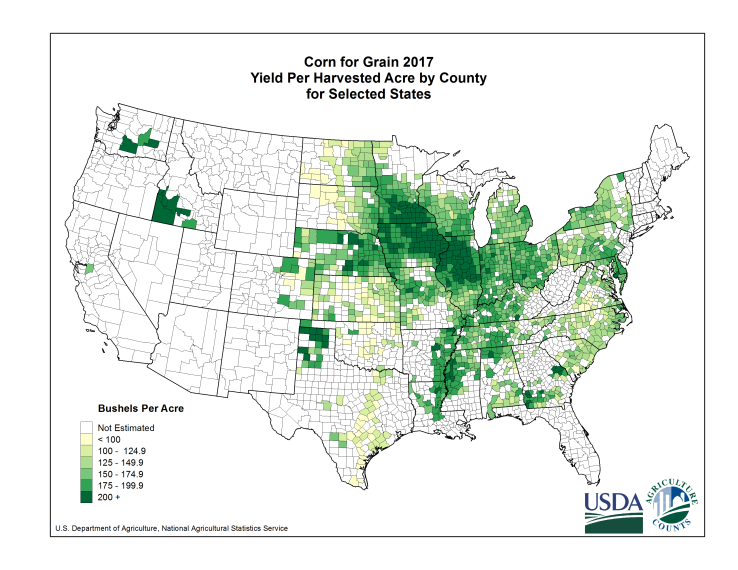 16
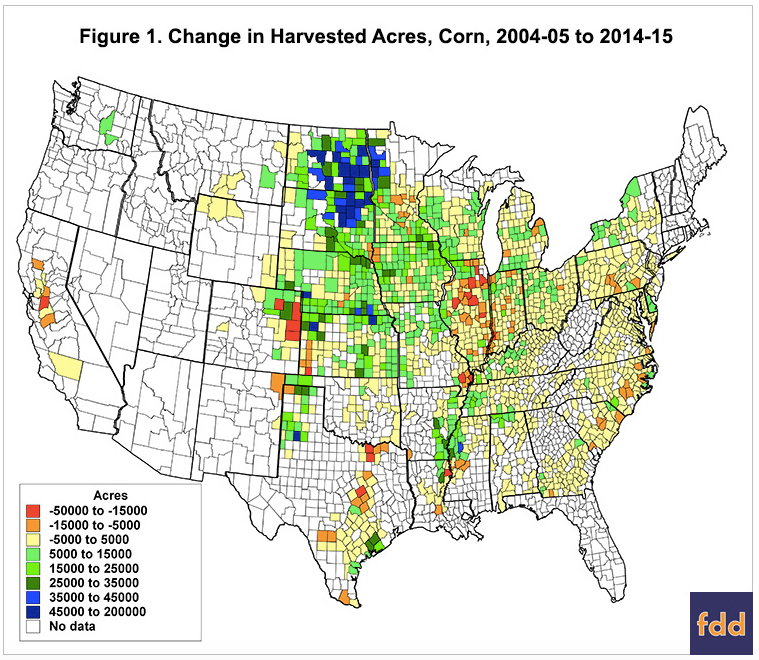 Source:Farmdoc Daily
17
Genetic Potential
Seeds are often framed as having genetic potential of achieving certain yields and that less than optimal management and environmental conditions slowly whittle away on it over the growing season.
18
Input Use Efficiency
Most corn breeding now looks to reduce losses to stress and take better advantage of resources

	Nitrogen Use
	Water Use/Drought Resistance
19
Corn is a resource hog
Few other crops have the per acre input requirements of corn – especially when it comes to fertilizer.

However, it is very efficient when measured per unit of output.
20
Erosion
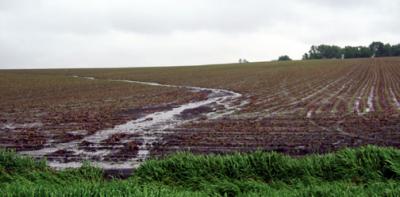 Conventional tillage and other practices can lead to significant losses of topsoil to wind and water erosion.

Can use alternative tillage methods and cover crops.
21
Monocultures
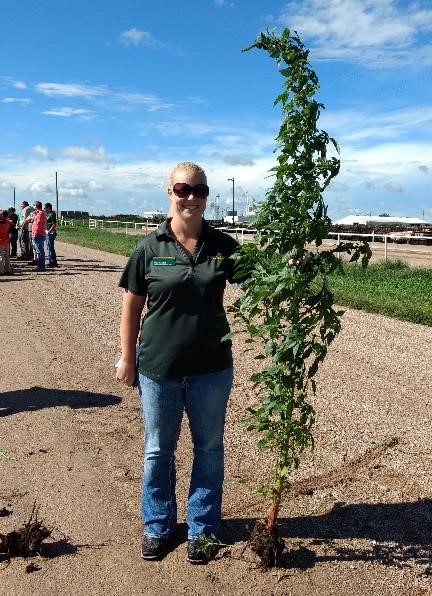 Depletes soil of nutrients, which must be replaced
Requires weed, pest, and weed control
Development of herbicide tolerant “superweeds”
There are fields in the Midwest that have been planted to corn every year for decades.
22
Field Operations
Field preparation
Planting
Fertilizer application
Weed, insect, disease management
Harvest
Drying and transportation
23
Production Economics
Handout
24
North Dakota Agriculture
Handout
25
Jobs
Research and development
Input sales and marketing
Technical assistance/services
Production (barriers to entry)
Marketing

There is tremendous need for more workers, especially skilled workers in agriculture in the next decade.  Various levels of education.
26
What questions do you 
have about corn production?  
For me?  
For the family farm we’re going to visit?
27
Break!
28
Corn-ethanol refining
29
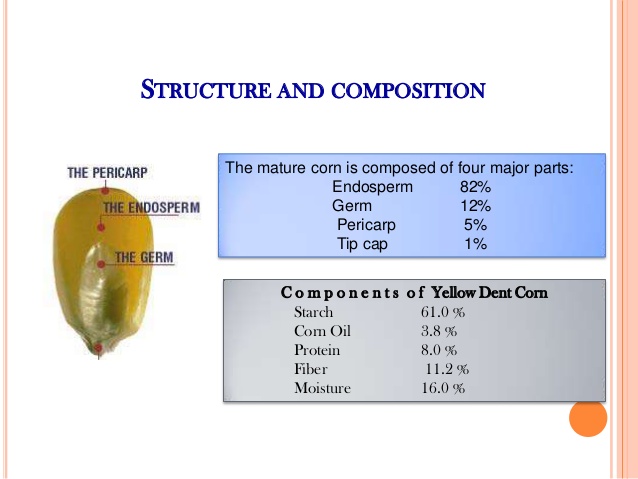 30
Humans have usedfermentation for millennia
Use of yeast to convert sugars to alcohol

Preserving food: sausage, beer, cheese, bread
31
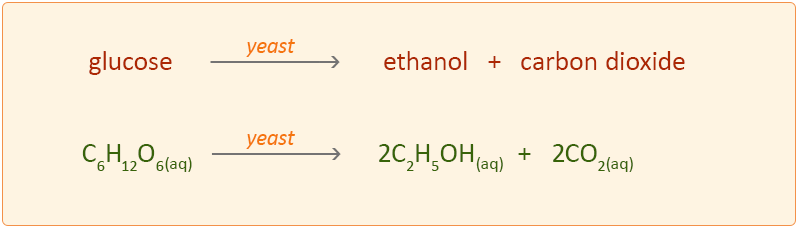 32
Need to break starch down into sugar first
An enzyme, alpha amylase, is used to convert starch to sugar (glucose) so it can be fermented.

This is typically purchased, but more recently a gm corn variety (Enogen) that produces alpha amylase in the kernel has been released.
33
34
Corn Ethanol Balance
A bushel (56 pounds) of corn yields

-2.8 gallons of ethanol (fuel)
-17.5 pounds of distillers grains (animal feed)
-1 pound of corn oil (biodiesel production)

Some refineries also market CO2
35
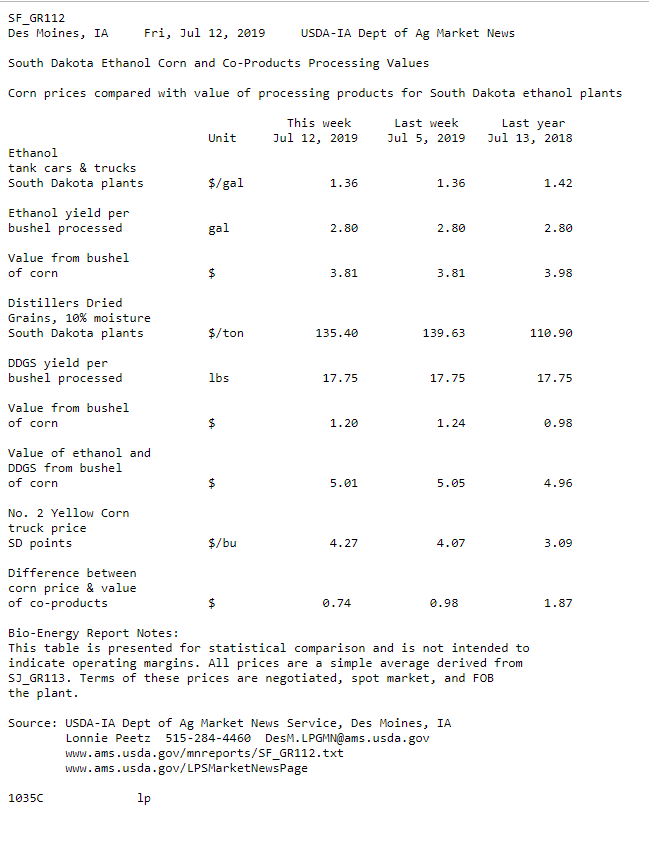 36
Why are margins negative?
Demand is weaker than expected
-domestically
-internationally

Corn is expensive
-there is fear of a crop shortage due to a wet spring
37
Tharaldson Ethanol
Dry Mill
180 million gallons (2nd largest in the United States?)
Uses 60 million bushels of corn annually, most from within 60 miles of the refinery
Gets its water from Fargo
38
ND Ethanol
Five refineries

470 million gallon capacity – how much is that?
39
Land Use Change
Increased crop and land prices will result in deforestation and other negative environmental impacts.
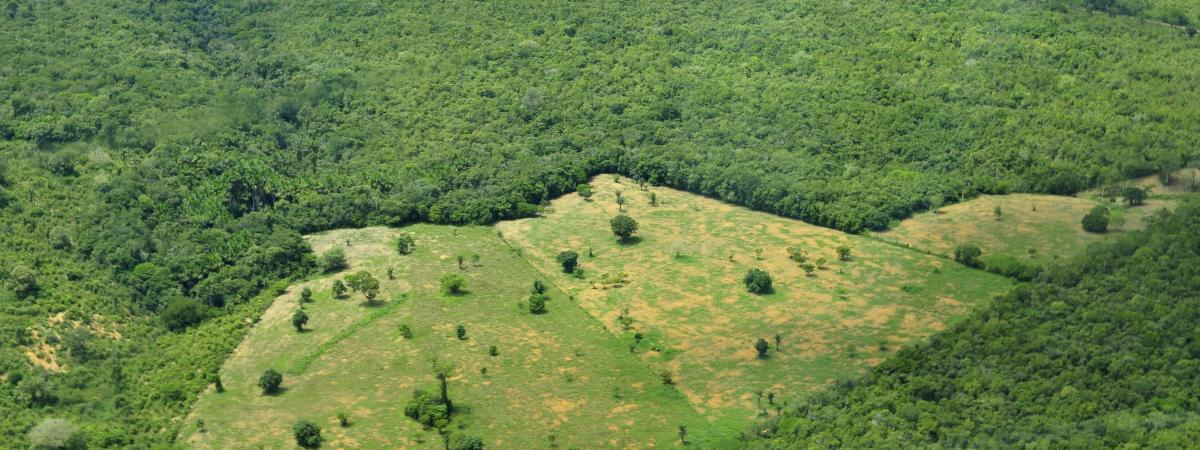 40
Food vs Fuel
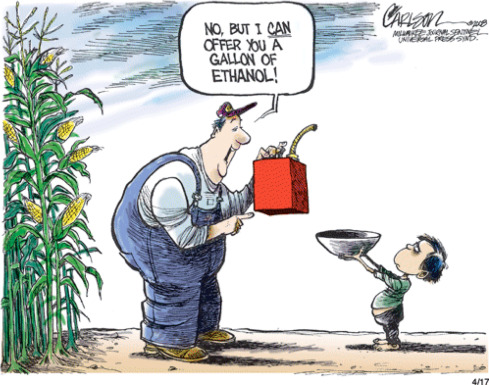 There is only so much current and potential cropland.  Cropland used for bioenergy production diverts it from food production
41
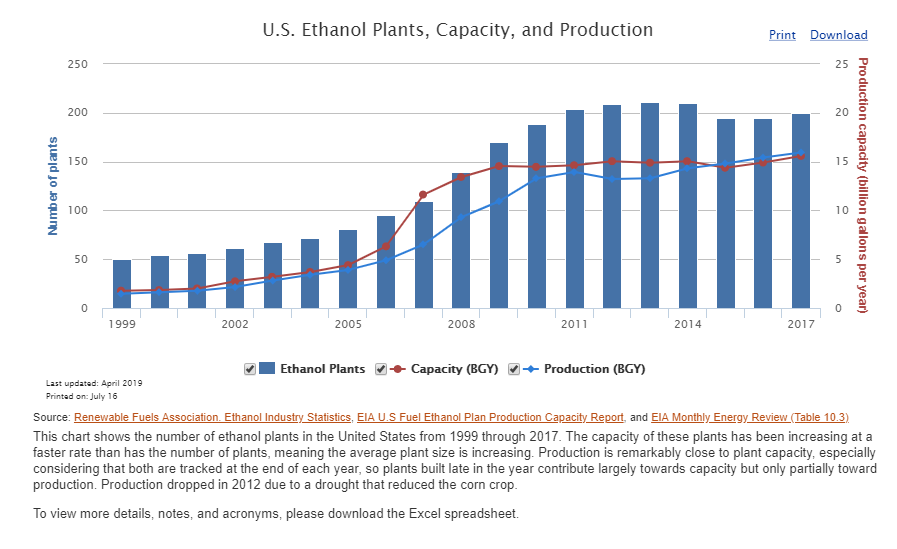 42
US Corn Ethanol Use>>Feed & Residual
Accounting for ‘Feedback’
Data: WASDE, Grain Crushing and Co-Products Production Report
What questions do you 
have about ethanol refining? 
For me?  
For the tour?
45
Break
46
Climate change
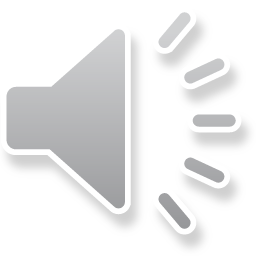 47
Is climate change 
a point of contention for you? 
For your family and friends?  
For your students?
48
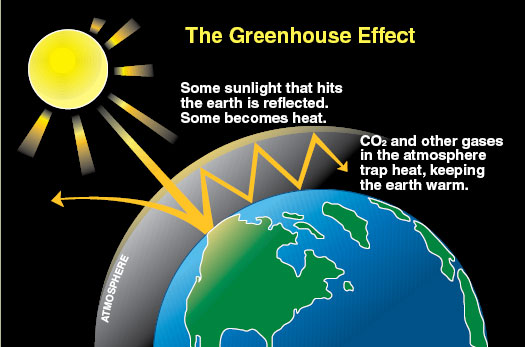 49
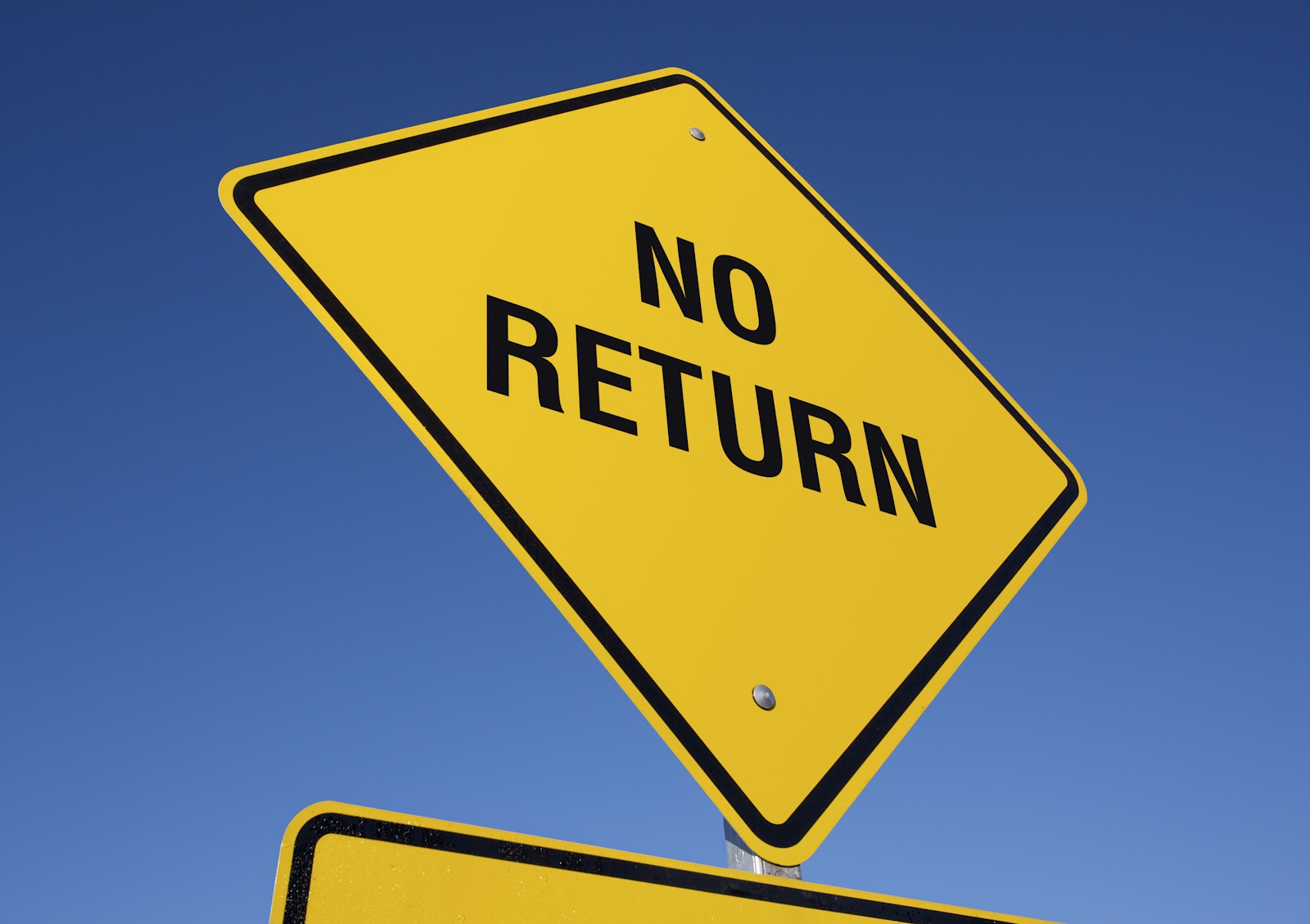 50
Unburnable carbon
-- fossil fuel energy sources which cannot be burnt if the world is to limit global warming to 2 degrees C.
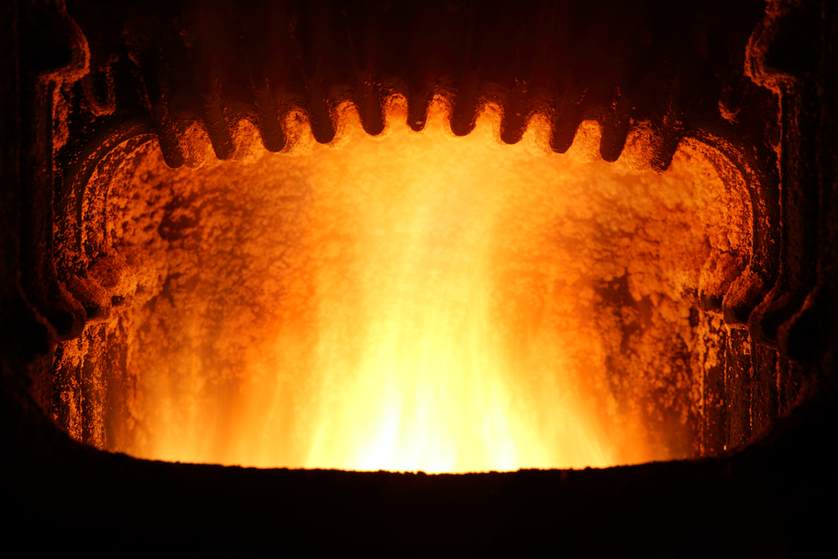 51
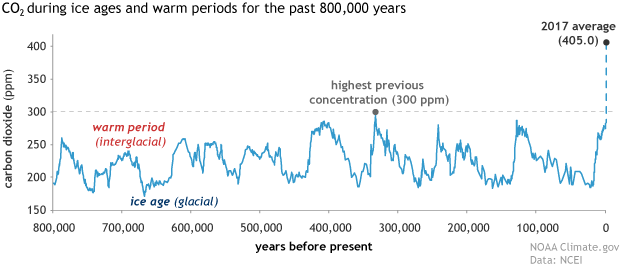 52
Framing as Climate Variation
53
Environmental life cycle assessment
54
Remember that GHGs (CO2) are Pollutants!
55
Environmental Life Cycle Assessment (LCA) Defined
An objective process to evaluate the environmental burdens associated with a  product, process, or activity by identifying  energy and materials used and wastes released to the environment, and to evaluate and implement opportunities to affect environmental improvements.
56
The Process
Goal and Scope Definition
What are we trying to learn?
Life Cycle Inventory
What’s embedded in the product?
Life Cycle Impact Assessment
What effect does it have?
Data Interpretation
What does it all mean?
57
Corn-ethanol environmental concerns are dominated by GHG emissions
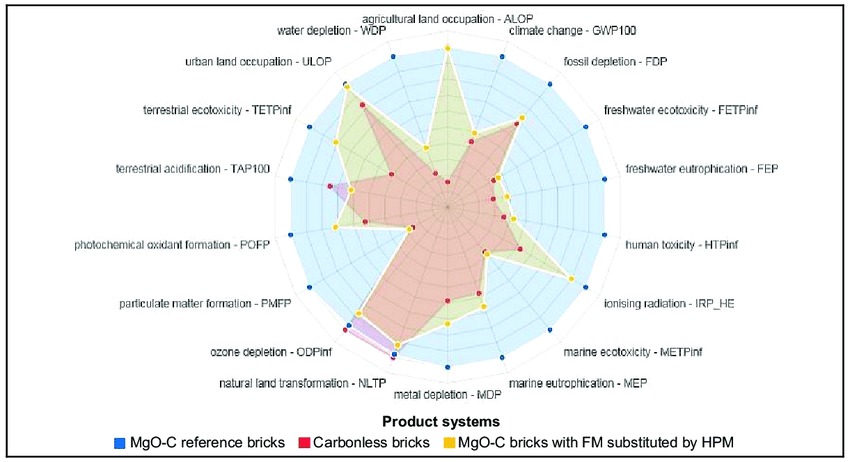 58
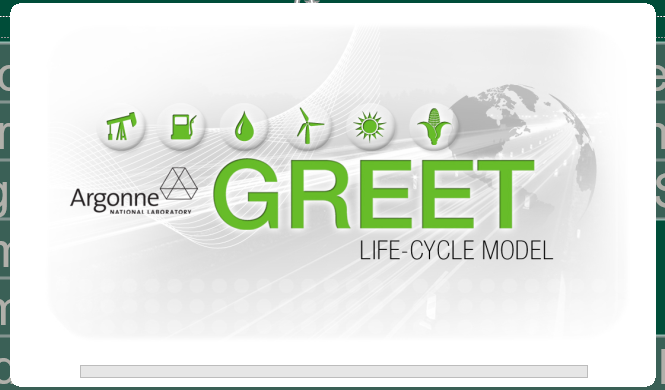 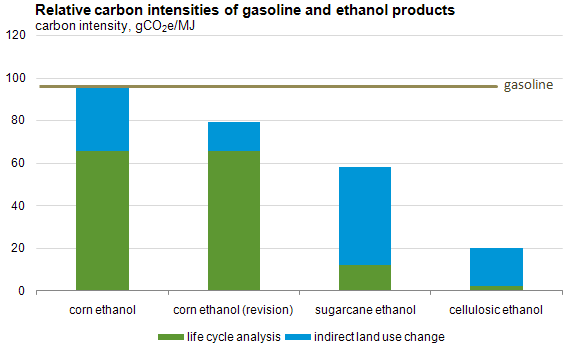 Source: EIA
Source:USDA
60
Does the use of environmental life cycle assessment impact your thoughts about the ‘greenness’ of ethanol relative to gasoline?
61
Results of life cycle assessments guide regulatory processes in many states and the federal government, for example the US Environmental Protection Agency’s enforcement of the Renewable Fuel Standard and California’s Low Carbon Fuel Standard.
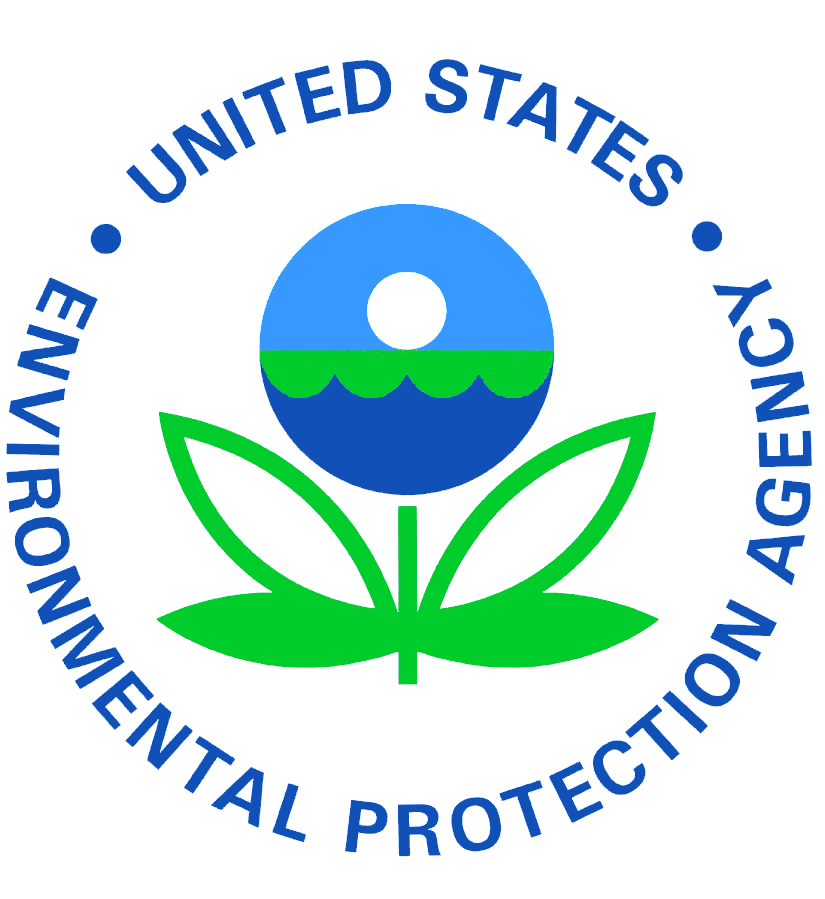 We almost completely ignore social impacts of biofuels.

What does it actually mean to farmers, rural communities, workers, consumers.

Especially those that are socially disadvantaged.
63
Energy balance
64
Definition
Net energy = energy delivered-energy used to deliver


Energy returned on energy invested (EROEI) =
energy delivered/energy used to deliver
65
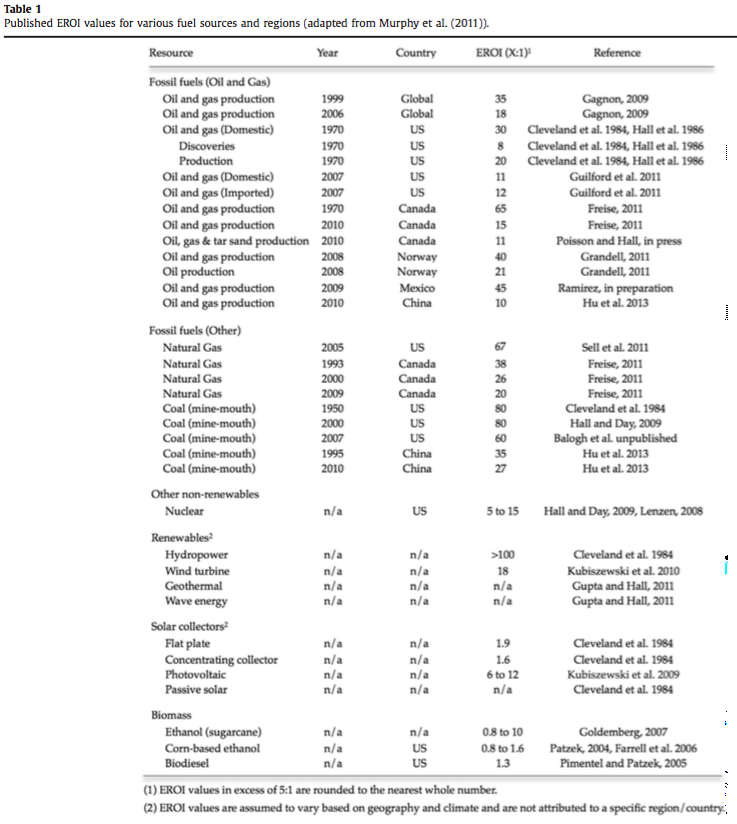 Hall et al 2014
66
Why the variation?
It all depends on model assumptions and the data used.

Estimates for corn-ethanol less than 1 usually considered distillers grains waste, as opposed to a co-product
67
There has been a lot of criticism of corn-ethanol due to its low energy balance.

But does it matter if it’s lower cost and more environmentally friendly?

How can it be lower cost if it doesn’t have a larger EROEI?
68
Do you have your question(s)?
69
Break and then Lunch!
70